Electromagnetic Effect on Particle Production 
in Relativistic Heavy Ion Collisions                                                     

                       




 Pengfei Zhuang @ Tsinghua University
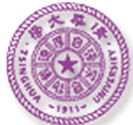 庄鹏飞，中高能核物理会议，上海，20250424-28                                                                                    1
Electromagnetic effects
Effects on matter:

QCD phase structure
黄梅, Friday afternoon; 
毛施君,冯笙琴,温睿,Sunday morning

CME 
申迪宇,Sunday afternoon

Vorticity 
黄安平,Saturday afternoon

……
Effects on particles:

Polarization
梁作堂，Friday morning

Photons
王昕杨,Saturday afternoon;
魏明华,Sunday morning

……
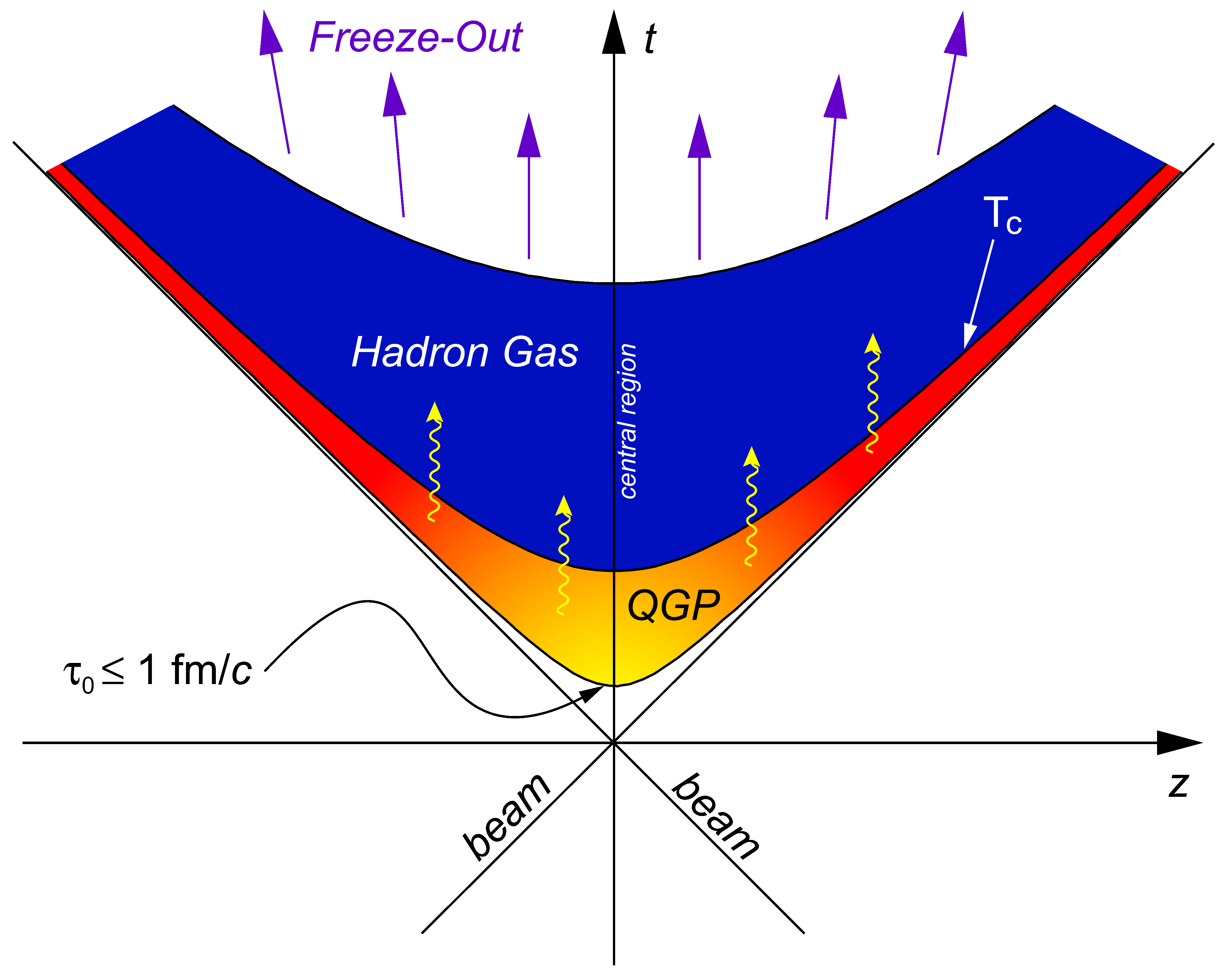 B
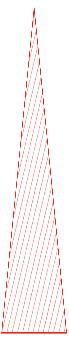 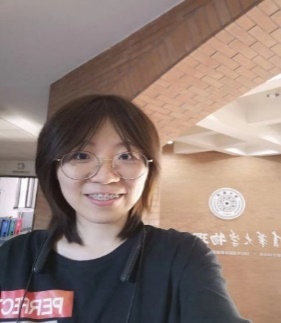 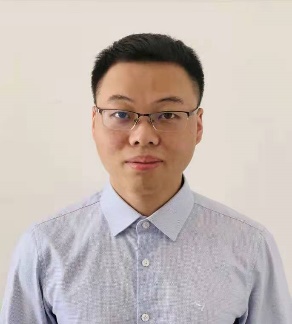 We discuss particle production in the initial stage.

1)Heavy quark production  
2)Drell-Yan process

Advantage: the magnetic field here is the strongest!
(arXiv:2401.17559)
(arXiv:2503.08313)
陈诗乐          赵佳星
庄鹏飞，中高能核物理会议，上海，20250424-28                                                                                    2
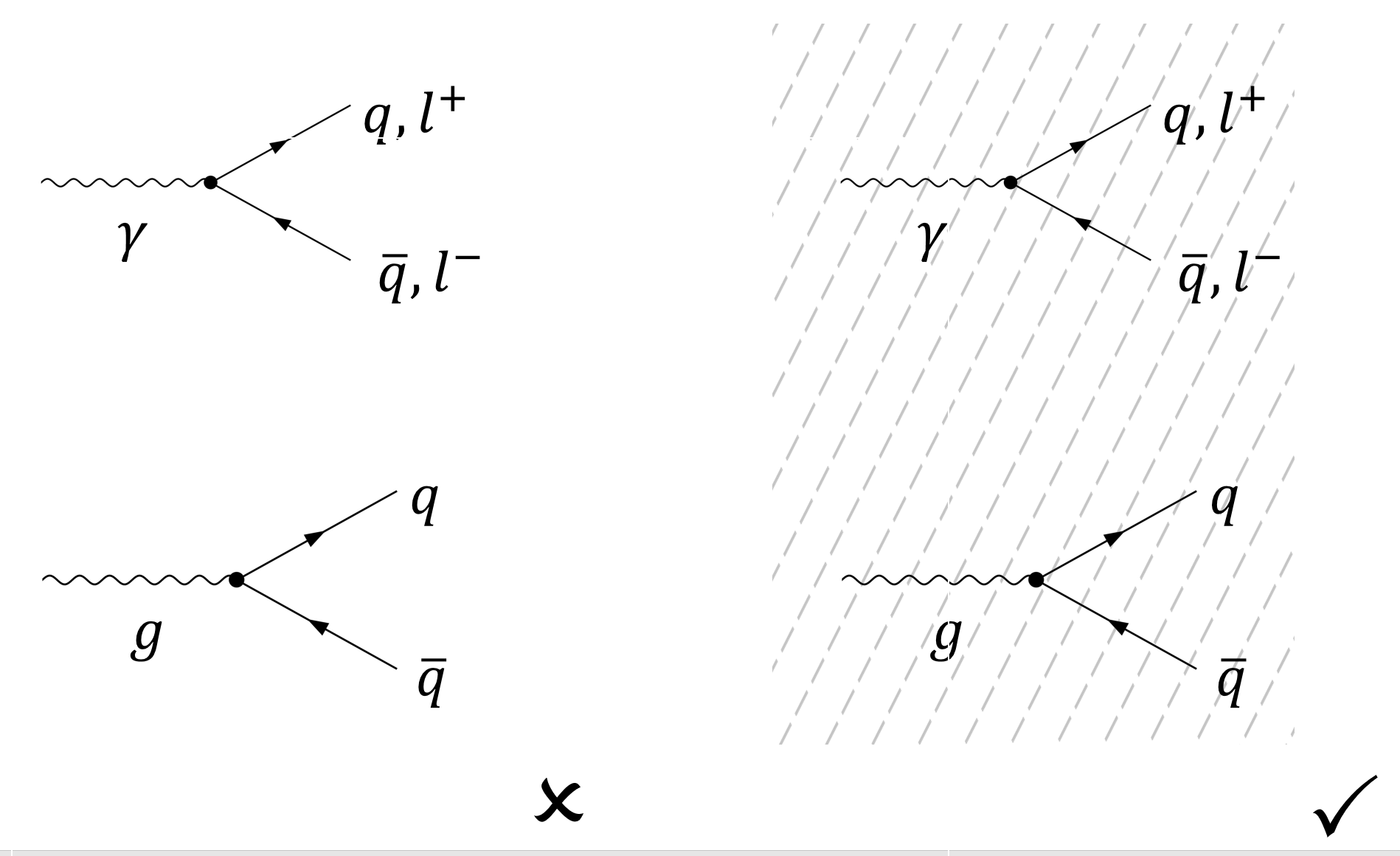 G.Wunner, PRL42, 79(1979);                                               J.K.Daugherty and R.W.Bussard, Astrophys. J.238, 296(1980)
庄鹏飞，中高能核物理会议，上海，20250424-28                                                                                    3
Feynman rules in a magnetic field
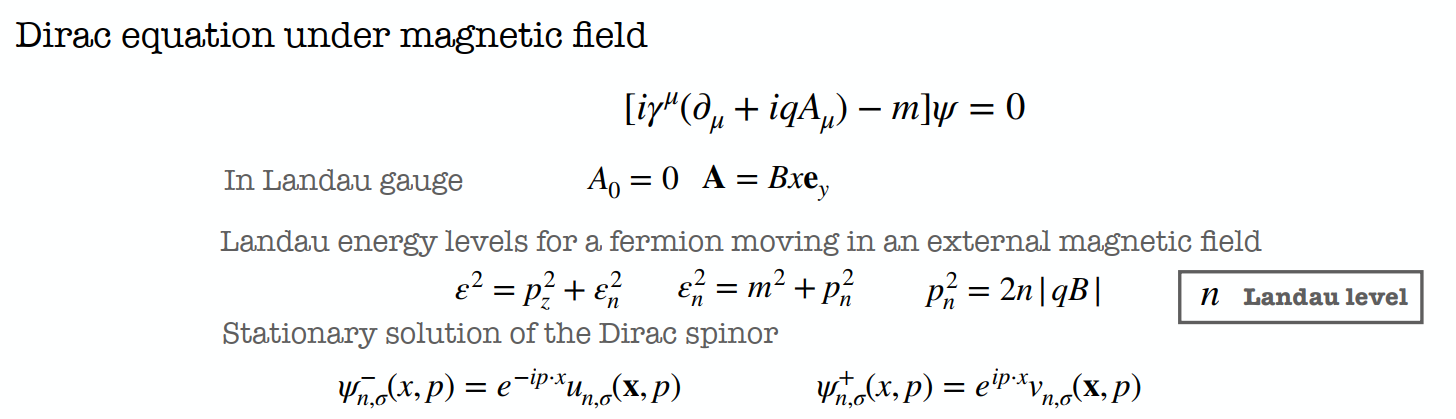 D.B.Meirose and A.J.Parle, Austral. J. Phys. 36, 755(1983),                                               A.Kostenko and C. Thompson, Astrophys. J. 869, 44(2018).
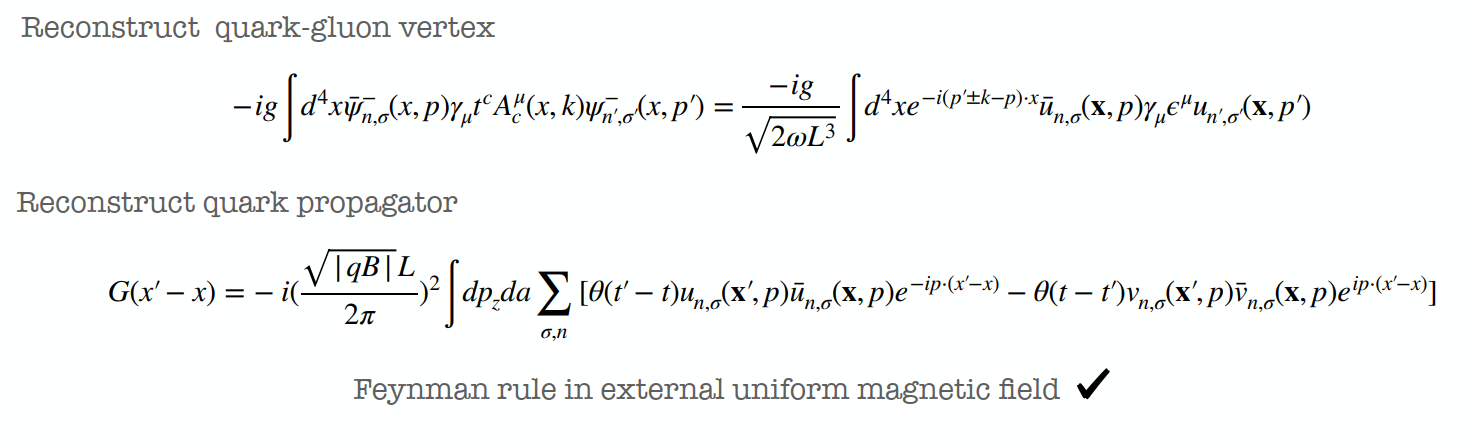 Stationary state in an external electric field,   Xuan Zhao, in progress
庄鹏飞，中高能核物理会议，上海，20250424-28                                                                                    4
Heavy quark pair production
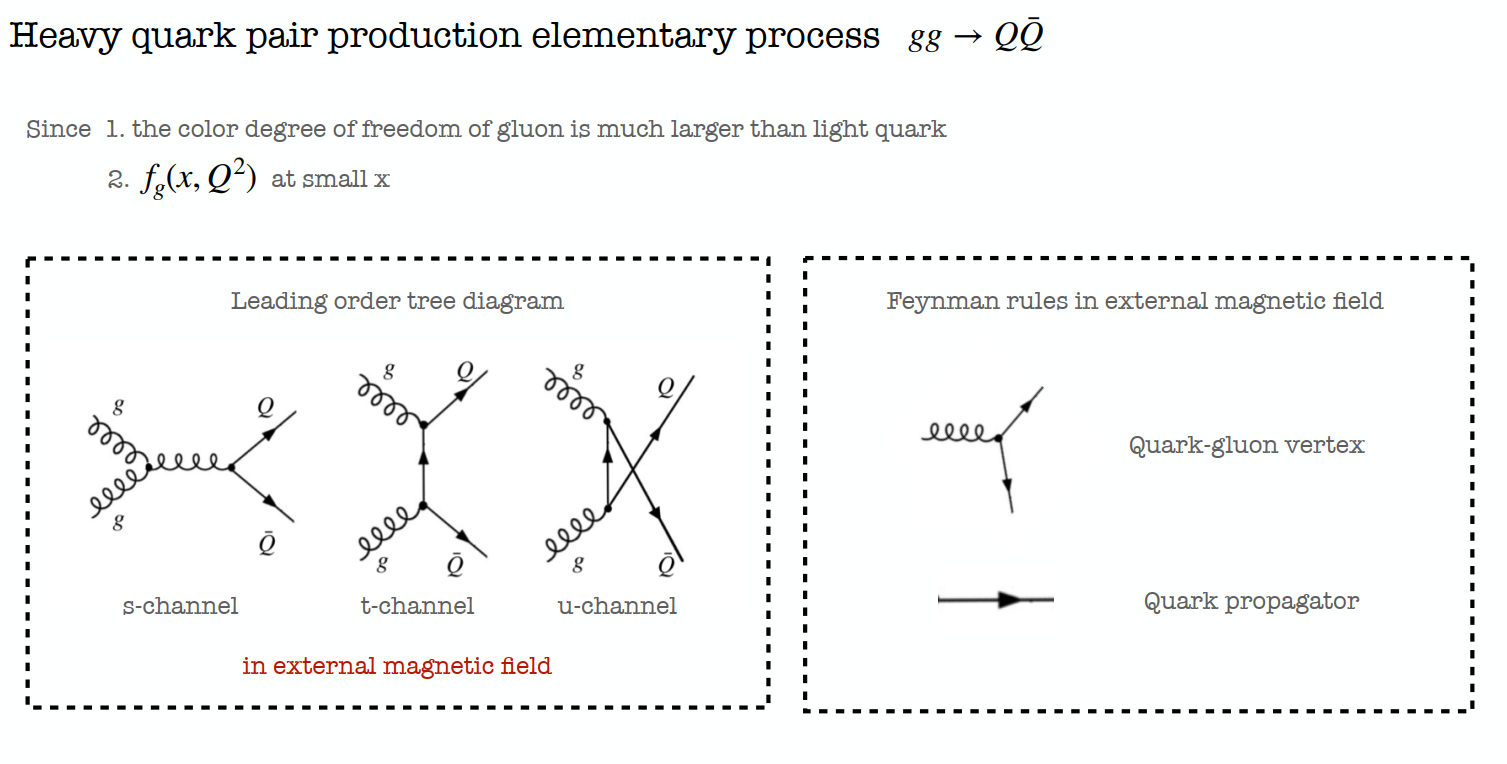 庄鹏飞，中高能核物理会议，上海，20250424-28                                                                                    5
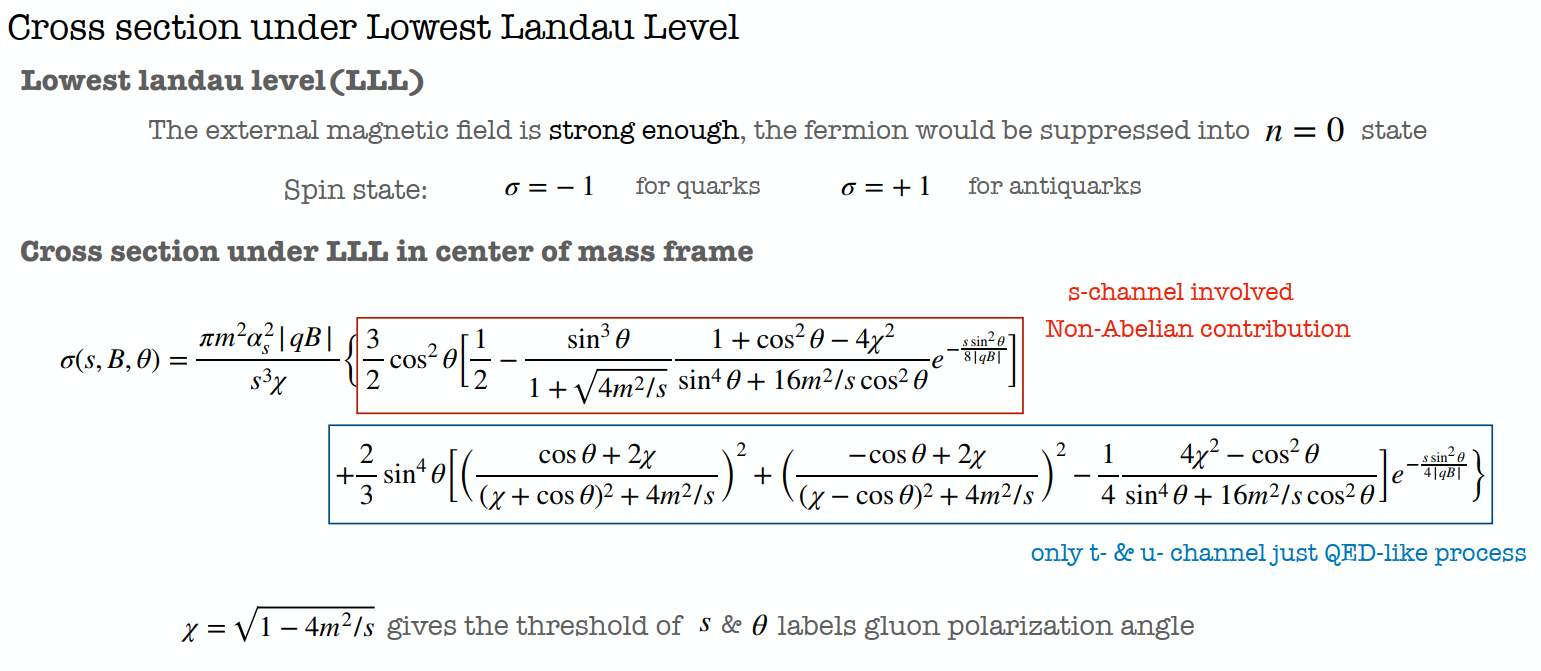 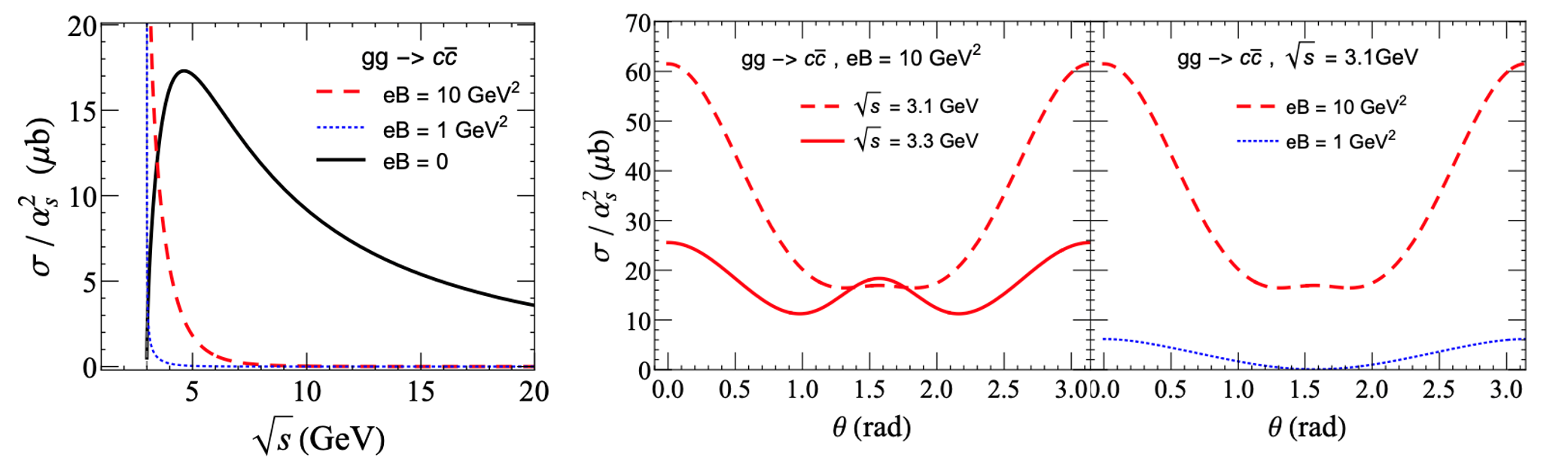 庄鹏飞，中高能核物理会议，上海，20250424-28                                                                                    6
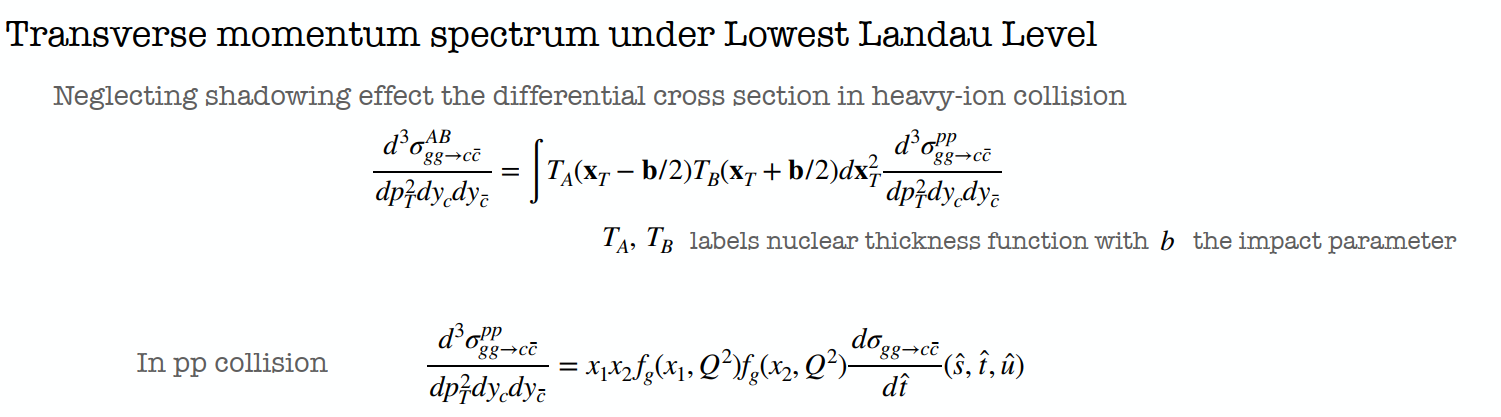 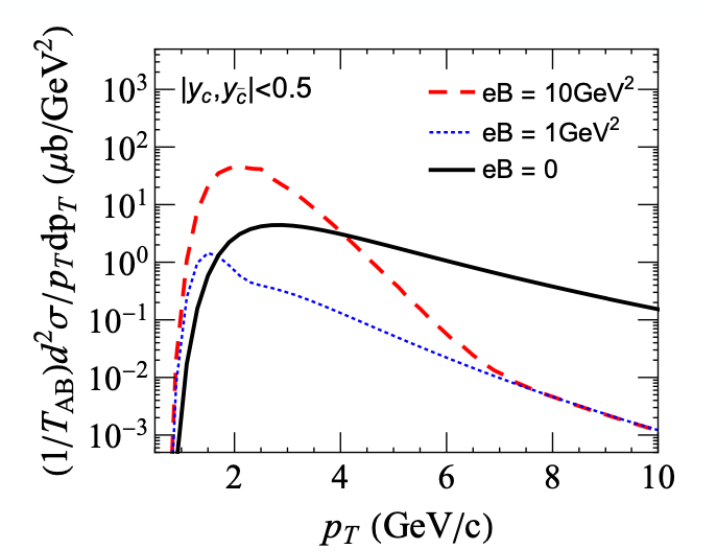 Low momentum enhancement and high momentum suppression
庄鹏飞，中高能核物理会议，上海，20250424-28                                                                                    7
Drell-Yan process in magnetic field

　　　　　　　　Cross section at LLL:

Photon decay rate:




                       The magnetic field dependence is hidden in the decay rate.
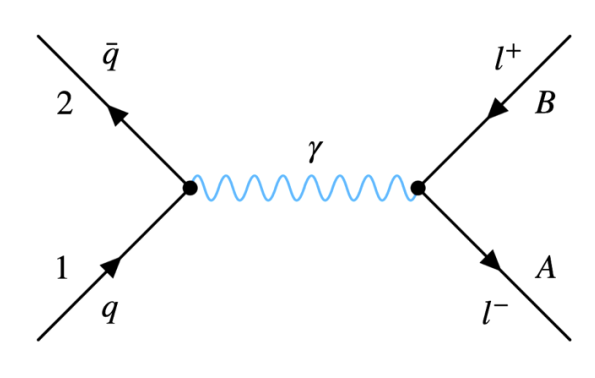 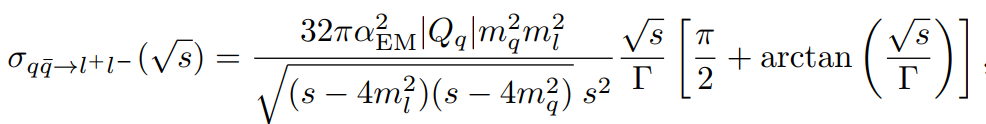 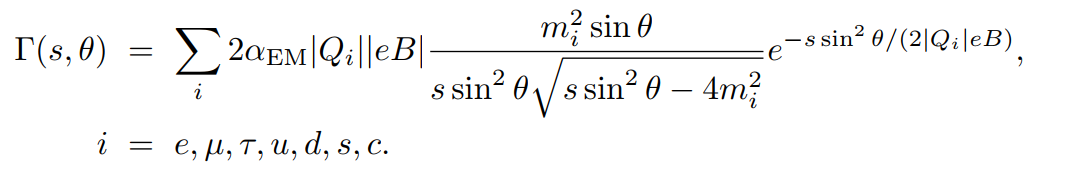 庄鹏飞，中高能核物理会议，上海，20250424-28                                                                                    8
Total decay rate

　　　　　　　　





            LLL+NLL (Landau level n=0,1) is a good approximation in strong   
             magnetic field and/or at low colliding energy.
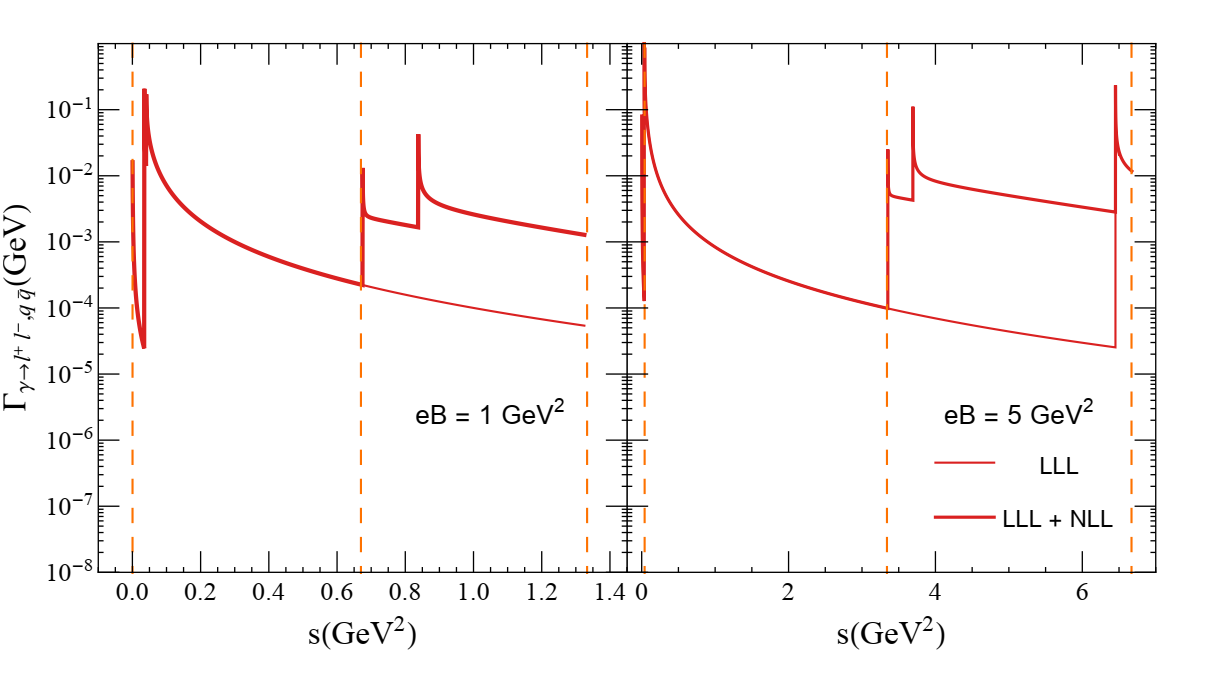 LLL+NLL
LLL
庄鹏飞，中高能核物理会议，上海，20250424-28                                                                                    9
Cross section 

　　　　　　　　





            With increasing energy, more decay channels open which leads 
              to a decreased cross section.
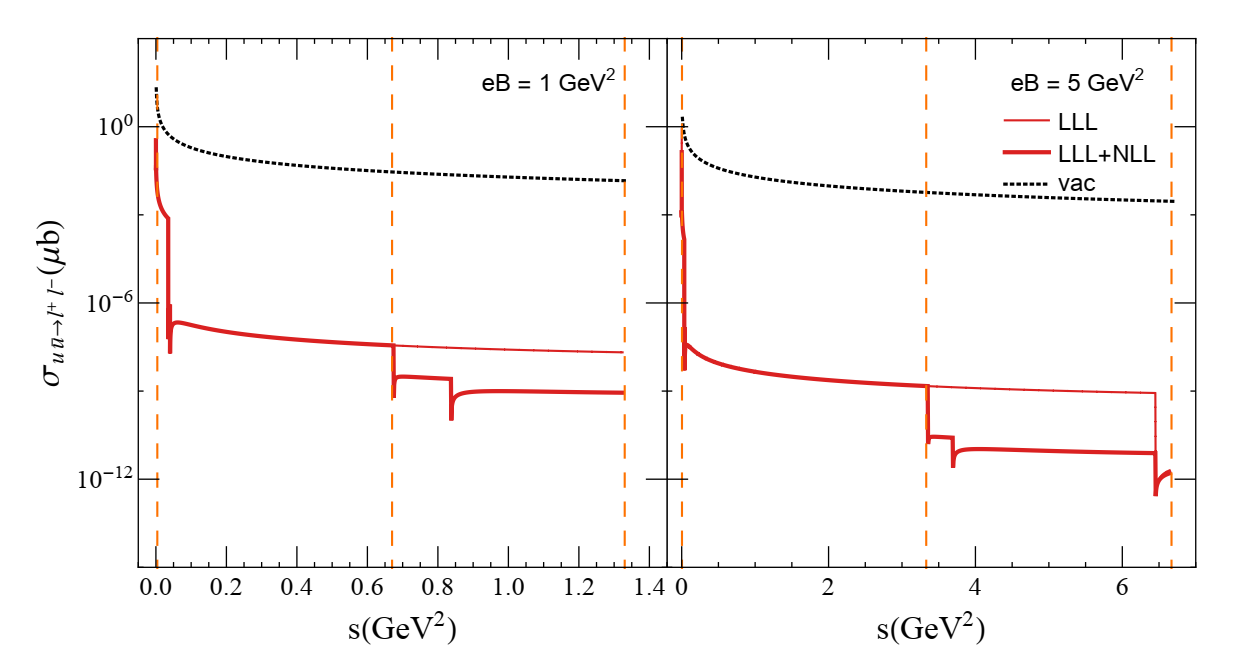 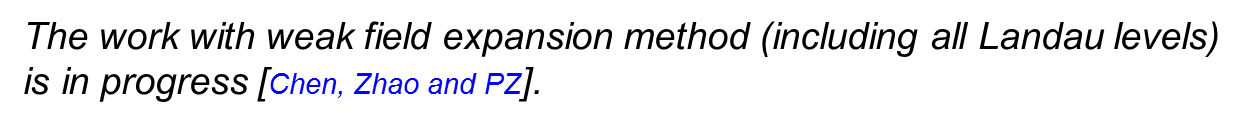 庄鹏飞，中高能核物理会议，上海，20250424-28                                                                                  10
Dielectron spectrum 

　　　　　　　　





       



              The Drell-Yan process is suppressed by the photon decay
              in a magnetic field!
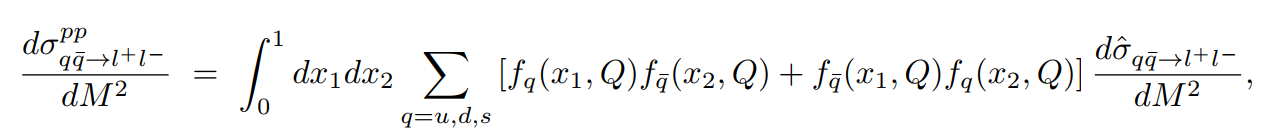 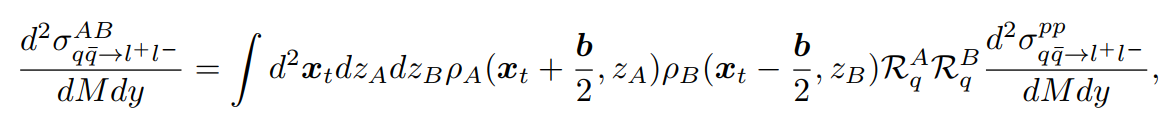 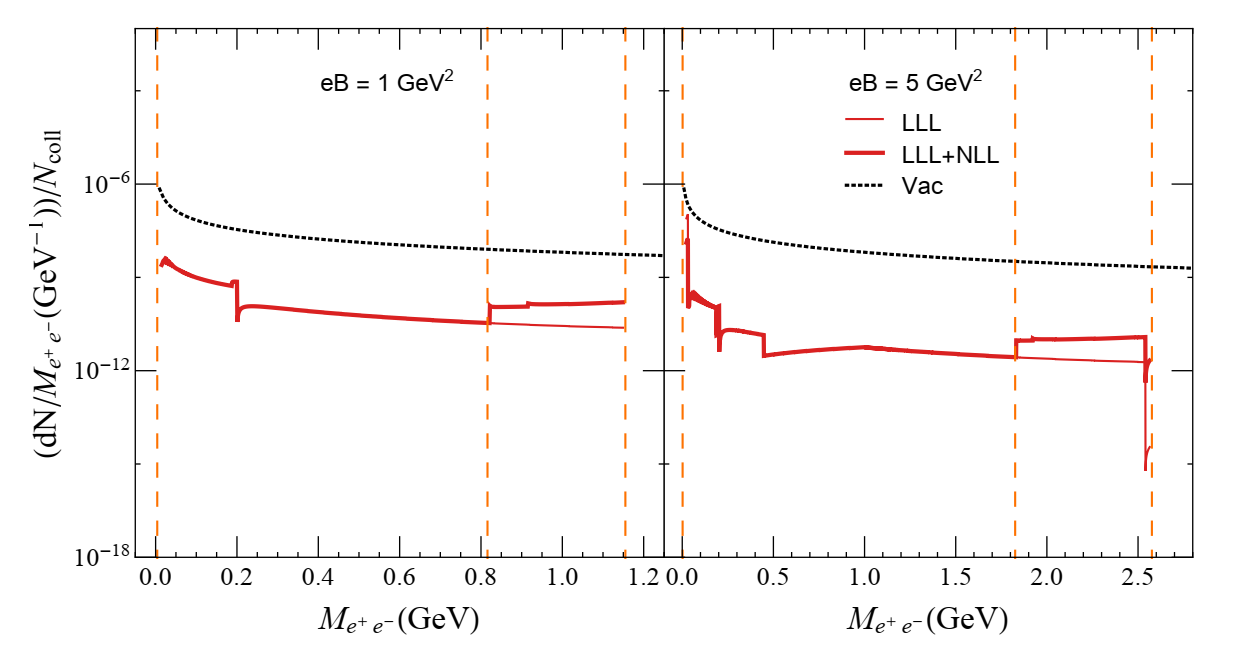 庄鹏飞，中高能核物理会议，上海，20250424-28                                                                                  11
Summary
The strong magnetic field in the initial stage changes dramatically the 
      particle production.
The changes can be tested in the future heavy ion collisions at LHC. For instance, the quarkonia might be enhanced at low pt and are easy to be thermalized with a larger elliptic flow.

      Looking forward to the collaboration with experimentalists!     .
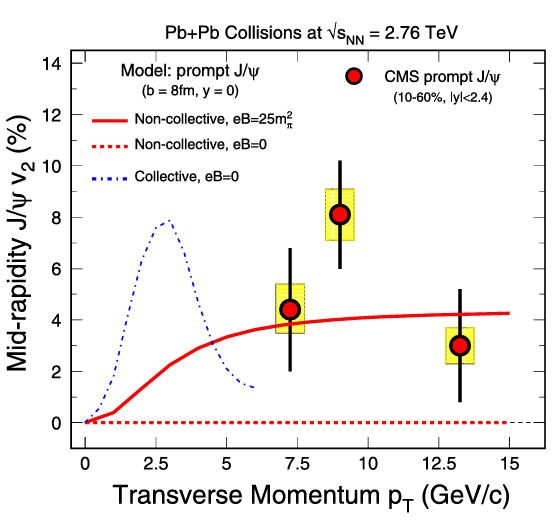 X.Guo, S.Shi, N.Xu, Z.Xu and P.Zhuang, 
PLB751, 215(2015)
Thank you for your attention!
庄鹏飞，中高能核物理会议，上海，20250424-28                                                                                  12
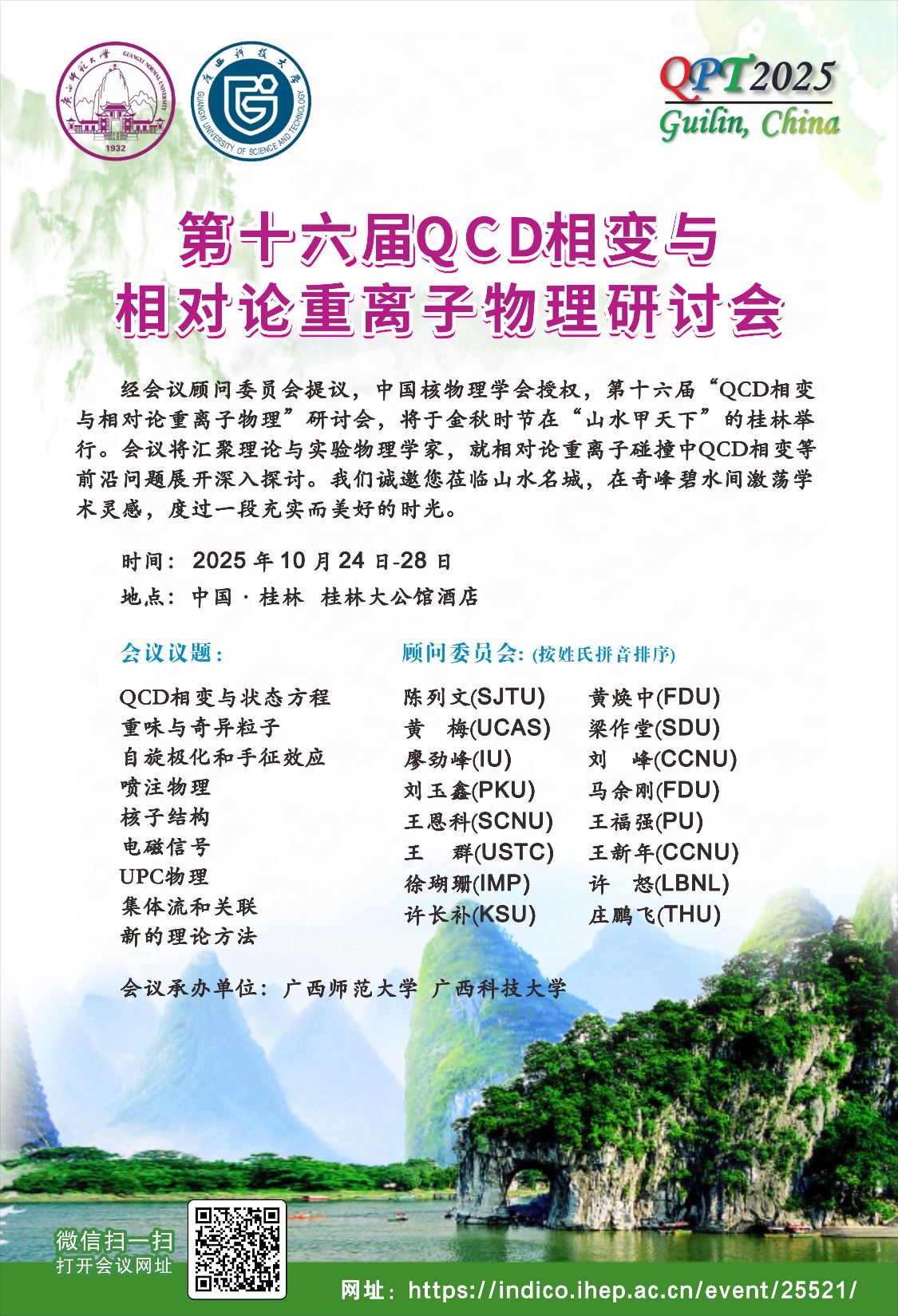